LA VACCINAZIONE
La vaccinazione è una misura di profilassi che ha lo scopo di dare un’immunità attiva specifica nei confronti di una determinata malattia infettiva, sovrapponibile a quella data dalla malattia stessa
VACCINAZIONI
Per alcune vaccinazioni, la protezione immunitaria indotta dura tutta la vita In
 altri casi, per ottenere una immunità protratta, sono necessari periodici richiami
I VACCINI
Preparati biologici somministrati per indurre uno stato di immunità attiva nei riguardi di determinati microrganismi patogeni
Requisiti fondamentali dei vaccini
Innocuità

Efficacia immunizzante :
efficacia protettiva
Tipi di vaccini
Batterici
Viventi attenuati: BCG, antitifo orale
Uccisi: antipertosse, colera
Anatossine: antidifterico, antitetanico
Antigeni di superficie: Hib, antipneumo e meningococco
Virali
Viventi attenuati: antipolio orale, antirosolia, antimorbillo, antiparotite, antiamarillico
Inattivati completi: antinfluenzale, antipolio iniettabile, antirabbico
Antigeni di superficie: anti HBV
Costituzione dei vaccini
Vivi attenuati (virus o batteri).
	Virali: vaccino orale di Sabin, MPR; Batterici: BCG, Ty 21a

Uccisi (virus o batteri)uccisi con mezzi fisici o chimici rispettando l’integrità antigenica.
	 Esempi: antirabbico, antipolio di Salk antinfluenzale, antipertosse
Frazioni di microrganismi: costituiti da virus frammentati (SPLIT), così allestiti per ovviare a reazioni indesiderate

Antigeni purificati: i vaccini antinfluenzali a subunità come EMOAGGLUTININA E NEURAMINIDASI. 
	Esempio: antimenigo e pneumococco, anti Hib
Anatossine: esotossine trattate ma che mantengono potere antigene: bacillo difterico e tetanico

Antidiotipo: determinanti idiotipici degli anticorpi che stimolano la produzione di Ab mimando l’antigene originale

Manipolazioni genetiche: HbsAg
Vaccino antidifterico
Anatossina adsorbita su adiuvante minerale (idrossido o fosfato di allluminio). Metodica di Ramon: formalina allo 0,4% ed incubazione a 38°C-40°C per un mese. Reazione di Schick: inoculazione intradermica della tossina per valutare lo stato immunitario ed eventuale ipersensibilità. Vaccino obbligatorio in Italia dal 1939.
Vaccino antitetanico
Anatossina adsorbita. Vaccinazione obbligatoria in Italia per tutti i nuovi nati dal 1968 e per categorie dal 1963.
Vaccino antipolio secondo Sabin
Ceppi viventi attenuati che conservano l’originario enterotropismo, avendo perduto la neurovirulenza. Composto da tre ceppi (1,2,3) privi di immunizzazione reciproca. Somministrazione per via orale in unica sospensione trivalente. Vaccinazione obbligatoria in Italia dal 1966.
L’adattamento dei virus poliomielitici a substrati non naturali determina una perdita di virulenza per comparsa di particelle mutanti scarsamente neuropatogene o non neuropatogene. Si saggia la perdita di neurovirulenza con inoculazioni intracerebrali nella scimmia
Vaccino antipolio secondo Salk
Vaccino inattivato che viene utilizzato in soggetti adulti o in soggetti con controindicazioni al vaccino vivo (immunodeficienze, patologie del sistema nervoso centrale convulsivanti) E’ un prodotto trivalente.
Viene ottenuto coltivando separatamente i 3 tipi di virus poliomielitico il colture cellulari renali di scimmia ed inattivandoli con formaldeide a 37°C e a pH 7
Vaccino antimorbilloso
Costituito da virus viventi attenuati. Ceppi Scwarz o Moraten entrambi derivati da ulteriore attenuazione del ceppo Edmoston.
Vaccino antirubeolico
Virus attenuati. Ceppi HPV/77, Cendehill e RA/27/3 (quest’ultimo ceppo risulta il più immunogeno e l’unico capace di indurre la formazione di anticorpi contro l’antigene intero iota.
Vaccino antitubercolare (BCG)
Micobatteri della tubercolosi di tipo bovino (M.bovis). Attenuati mediante 230 passaggi (13 anni) su terreno colturale. Vaccinazione obbligatoria in Italia dal 1970 per categorie.
Vaccino antitifico Ty21a
A base di Salmonelle viventi del ceppo thypi Ty21a mutante stabile di S. thyphi ottenuto in laboratorio e modificato nel corredo enzimatico del metabolismo del galattosio. Obbligatorio in Italia dal 1926 per categorie. Dal 1980 anche per personale addetto alla produzione preparazione manipolazione e vendita di prodotti alimentari.
Vaccino anti epatite B
Plasma derivati: HbsAg ottenuto dal plasma di portatori cronici

DNA ricombinante: HbsAg ottenuto da cellule di Saccharomyces cerevisiae nel cui DNA è stato inserito il gene S del virus dell’epatite B
Vaccino antinfluenzale
Virus uccisi con la formalina, UV, o betapropionolattone. Preparazioni bi o trivalenti che includono uno o due ceppi di tipo A (con caratterizzazioni di sottotipo in base ad emoagglutinine e neuraminidasi) scelti annualmente in base ai dati di maggior diffusione.
VACCINAZIONI
Possono essere singole o multiple. Questi ultime, dette vaccini combinati, sono utili poiché permettono di ridurre il numero delle somministrazioni .  
In alcuni vaccini combinati si determina un effetto di potenziamento dell’azione dei singoli componenti.
ASSOCIAZIONI VACCINALI
Vaccinazione combinata: 
Difterite-tetano
Difterite-tetano-pertosse
Difterite-tetano-pertosse-polio inattivato
Morbillo-rosolia-parotite
Vaccinazioni simultanee
Difterite-tetano+polio attenuato orale
Difterite-tetano-pertosse+ polio attenuato
Difterite-tetano-pertosse   +
morbillo-rosolia-parotite
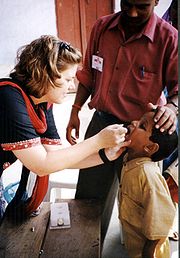 VACCINAZIONI
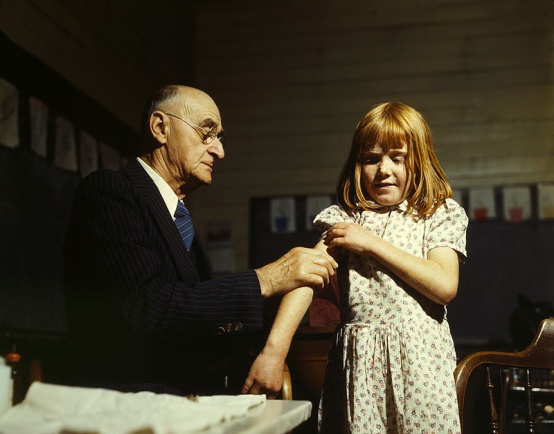 VIE di SOMMINISTRAZIONE
La via di somministrazione dei vaccini è di solito quella intramuscolare o sottocutanea

    La via intramuscolare si preferisce per la
       vaccinazione contro difterite-tetano-
       pertosse, epatite B, influenza,
       infezione da pneumococco e meningococco

    La via sottocutanea si preferisce per le  
       vaccinazioni contro il morbillo, la rosolia e la
       parotite
Reazioni indesiderate
Reazioni locali
Reazioni generali
Manifestazioni cutanee
Complicanze ematologiche
Manifestazioni neurologiche: convulsioni, shock, encefalopatie, paralisi
VACCINAZIONI
COMPLICANZE
Sono spesso dovute non alle caratteristiche intrinseche del vaccino, ma a particolari situazioni di alterata reattività del soggetto vaccinato . 
 Le più gravi riguardano il sistema nervoso e sono le convulsioni, le encefalopatie e le paralisi 
L’insorgenza di manifestazioni cliniche dopo la vaccinazione non deve indurre alla conclusione affrettata che il vaccino sia stato la causa. 
Il rapporto causa-effetto va valutato attentamente
Controindicazioni
L’OMS ha individuato le seguenti controindicazioni alle vaccinazioni:
 
 Malattie acute febbrili
Disordini immunitari
Non costituiscono controindicazioni:
Allergie
Precedenti  familiari di convulsioni
Trattamenti in corso con antibiotici
Dermatosi, eczema, infezioni cutanee localizzate
Affezioni croniche cardiache, polmonari, al fegato e ai reni
Ittero neonatale
Malnutrizione
Allattamento al seno
Incubazione di una malattia
Vaccini e gravidanza
Vaccini sicuri: tetano, influenza, polio inattivato, epatite B
Prescritti solo raramente: antipertosse, antidifterica, antirabbica, BCG, Antimeningococco, antitifo
Sconsigliabili: polio orale, rosolia
IMMUNIZZAZIONE PASSIVA
Somministrazione diretta di anticorpi circolanti pronti a giocare immediatamente un ruolo anti infettivo nel ricevente
Controllo della efficacia e della sicurezza dei vaccini
Valutazione post-registrazione
Studi di sicurezza ed efficacia:
Controllo della malattia
Controllo sierologico
Misura della copertura vaccinica
Valutazione pre-registrazione 
STUDI DI FASE 1: sicurezza nel volontario adulto
STUDI DI FASE 2: immunogenicità e reattogenicità in popolazioni a rischio
Studi di fase 3: efficacia protettiva
Un vaccino è considerato efficace se diminuisce l’incidenza della malattia nel gruppo di soggetti vaccinati rispetto alla popolazione di controllo

La valutazione della sicurezza viene effettuata con studi caso-controllo o a coorte, dove i sintomi insorti nel gruppo di vaccinati sono confrontati con quelli che si sono verificati nel gruppo di controllo
CALENDARIO DELLE VACCINAZIONI in ETA’ PEDIATRICA
VACCINO anti-PNEUMOCOCCICO
VACCINAZIONI in ETA’ PEDIATRICA
Somministrazione di un VACCINO ESAVELENTE per difterite, tetano, pertosse, polio, H.Influenzae b, epatite B
SEDE di SOMMINISTRAZIONE                                                  Faccia antero-laterale della coscia
L’eradicazione del Vaiolo
Il rischio del bioterrorismo
Razionale per l’eradicazione della Poliomielite
La polio colpisce gli uomini e non ha serbatoi animali
Esiste un vaccino sicuro ed efficace
L’immunità conferita dal vaccino è prolungata nel tempo
Non esistono portatori cronici
Il virus sopravvive per poco tempo nell’ambiente
STRATEGIE
Immunizzazione routinaria di massa
National immunization days
Attività di mopping-up
Sorveglianza
Infezioni eradicabili
RABBIA
Eliminazione dei serbatoi selvatici

Vaccinazione animali domestici

Lotta al randagismo
VACCINAZIONI OBBLIGATORIE PER CATEGORIE
Antitetanica: L.5 marzo 1963,n°292 categorie a rischio
   Lavoratori agricoli ed addetti alla pastorizia, allevatori, conciatori addetti allo smaltimento dei rifiuti, addetti alla manutenzione stradale, metallurgici, operai ferroviari, sportivi affiliati CONI
Vaccinazione antitubercolare (legge 1088/1970)

Studenti di medicina 
Allievi infermieri 
Personale sanitario impiegati in ospedali, cliniche ed istituti psichiatrici
Reclute all’atto dell’arruolamento
Vaccinazione antitifica ( obbligatoria o raccomandata)
Addetti alla manipolazione di alimenti 
Addetti ai servizi di disinfezione e di lavanderia negli ospedali
Addetti alla raccolta trasporto e smaltimento di rifiuti urbani solidi e liquidi
Militari
Viaggiatori in zone endemiche per febbre tifoide
Vaccinazione antimeningococcica,  categorie a rischio: 
Contatti di casi di meningite
  Militari
  Viaggiatori diretti in zone endemiche 
 Personale sanitario impiegato in reparti ad alto rischio
 Personale di laboratorio addetto alla manipolazione di campioni biologici
EPATITE B
Deve essere offerta gratuitamente a tutte le categorie di cittadini che per motivi sociali, professionali o per stili di vita siano ad alto rischio (Decreto Min. San. 4/10/1991) 
Dal 2003 dodici anni dopo l’attuazione dell’obbligatorietà del vaccino tutti i soggetti di età compresa tra 0-24 anni saranno protetti da HBV
Immunoglobuline iperimmuni
Morbillo
Rosolia
Parotite
Varicella-zoster
Epatite B
Rabbia 
Tetano
Reazione indesiderate
Locali
Sistemiche  
Anafilattiche
Artralgie, febbre, diarrea
Sieri immuni eterologhi
Botulismo
Morso di vipera
Reazione indesiderate
Malattie da siero
Shock anafilattico
VACCINAZIONI
PERCHE’ SI RACCOMANDANO LE VACCINAZIONI:
Aiutano i bambini a stare bene, è una delle cose più importanti che i genitori possono fare per proteggere i loro figli da molte gravi malattie infettive
I bambini e gli adulti che non sono stati immunizzati hanno un rischio estremamente maggiore di venire infettati, o di subire seri danni a causa di importanti malattie infettive che potrebbero essere prevenute grazie alle vaccinazioni
I neonati ed i bambini piccoli sono particolarmente vulnerabili alle malattie infettive; è per questo che è essenziale che siano protetti dalle vaccinazioni
Nonostante non sia possibile escludere un certo rischio associato ad ogni vaccinazione, la probabilità per bambini e adulti di subire danni a causa delle malattie è di gran lunga maggiore
La ragione per cui i bambini ora ricevono più vaccinazioni risiede nel fatto che oggi noi siamo in grado di proteggerli per molte più malattie gravi rispetto al passato
VACCINAZIONI
Le persone che non sono state immunizzate aumentano la probabilità che anche altri siano colpiti dalle malattie. Le malattie infettive si diffondono tra le persone che non sono state vaccinate, e in quella piccola percentuale di persone nelle quali la vaccinazione non ha funzionato
Le vaccinazioni agiscono aiutando il sistema immunitario a diventare più forte
Non ci sono reali alternative per proteggersi contro alcune importanti malattie infettive
Senza le vaccinazioni, le malattie per cui ora siamo protetti possono tornare a fare ammalare molti neonati, bambini e adulti. Molti di quelli che sopravvivono alle malattie possono soffrirne le conseguenze per il resto della loro vita